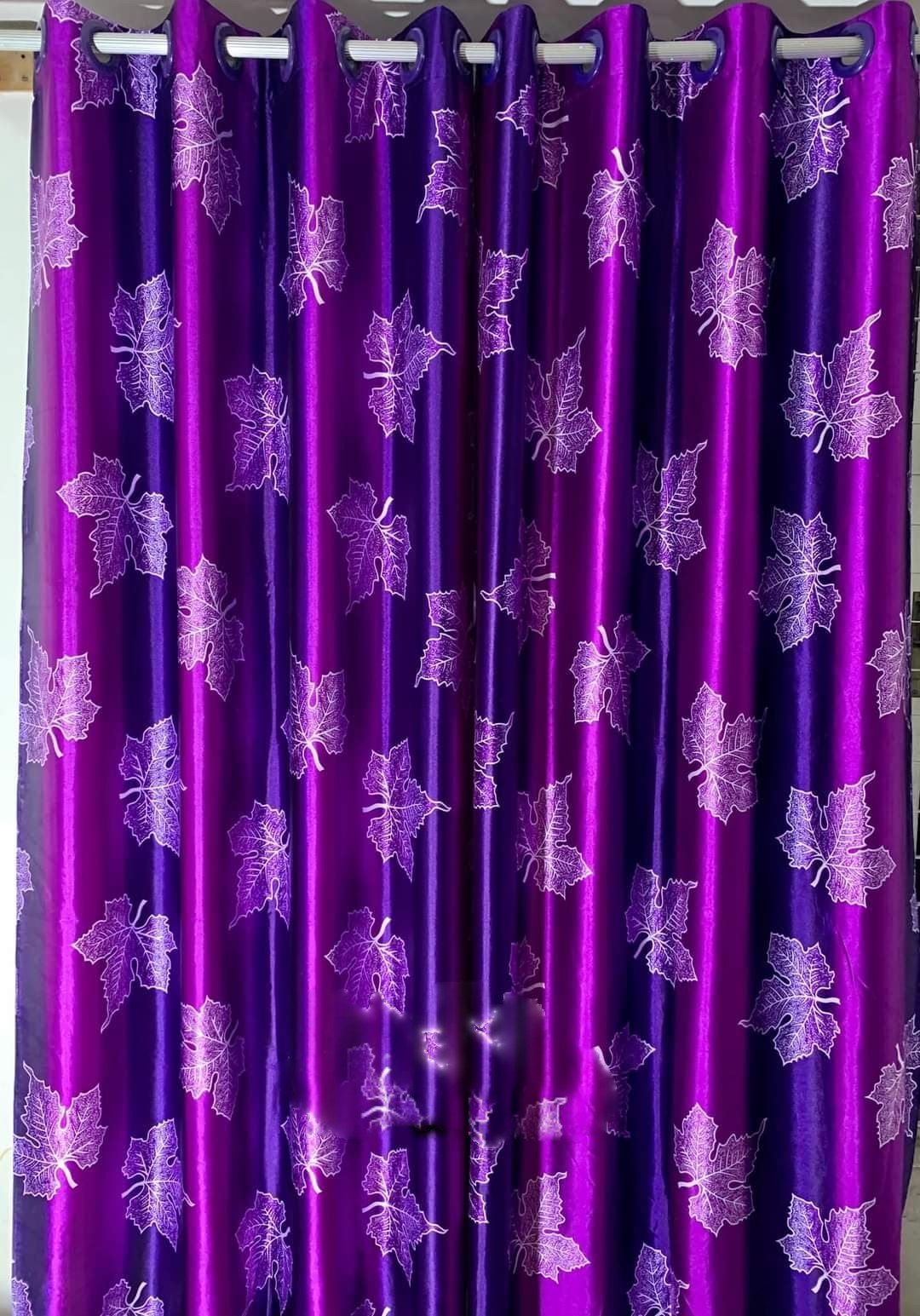 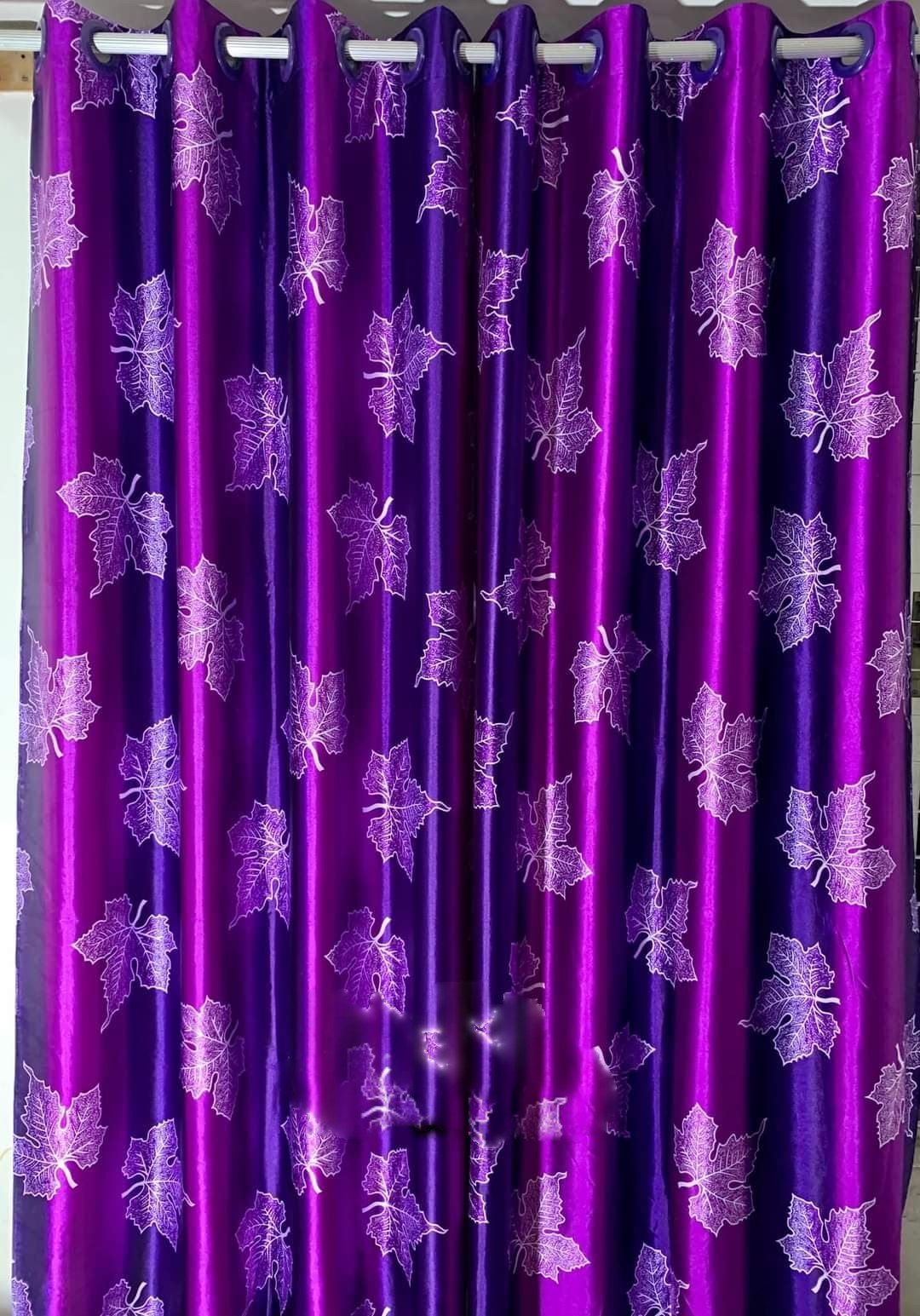 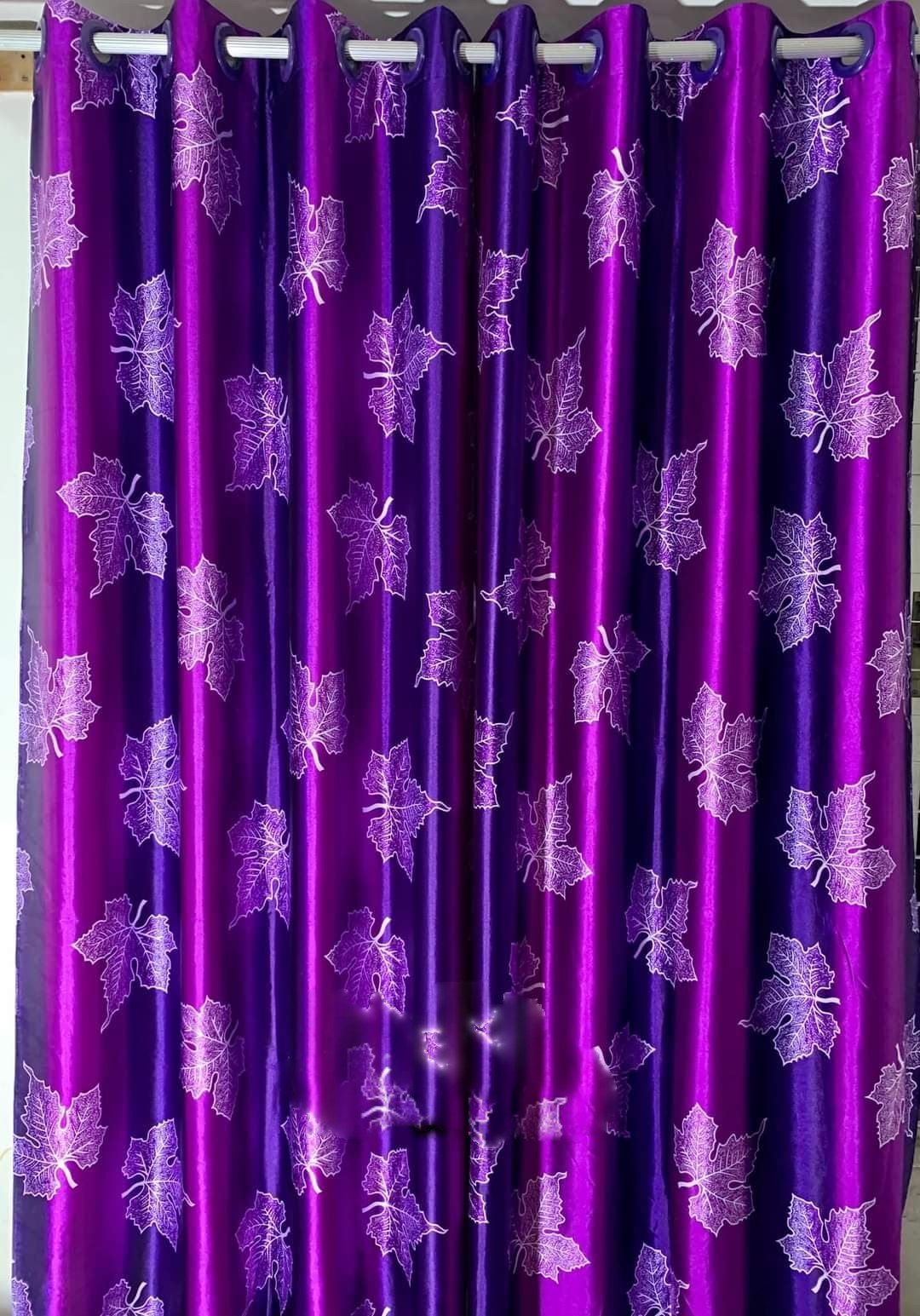 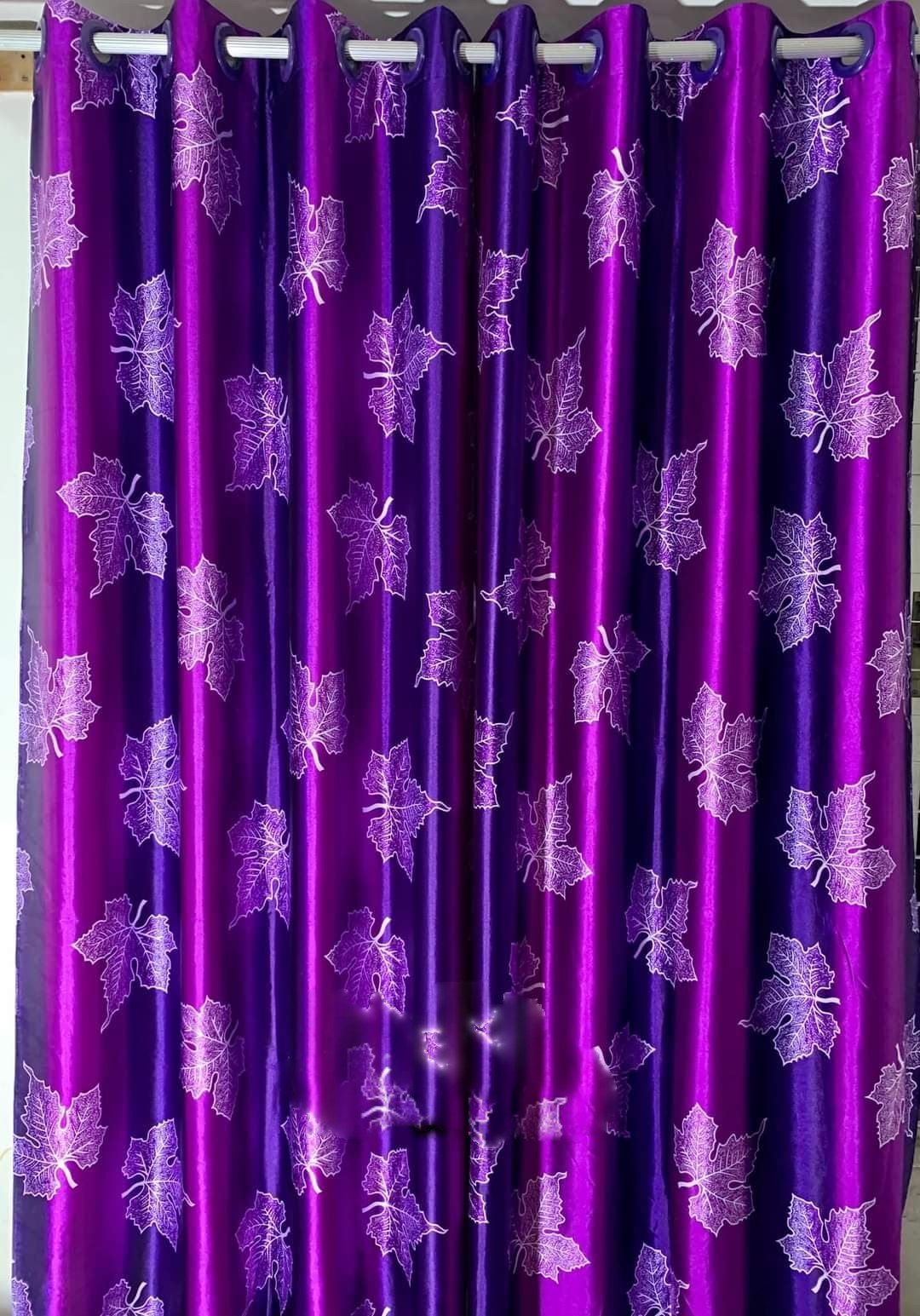 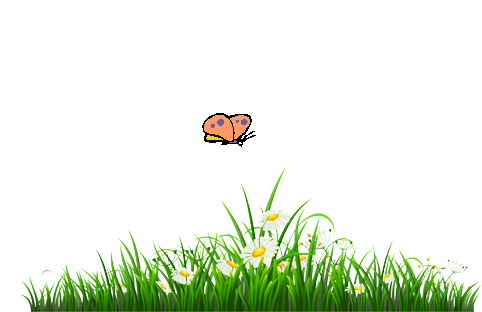 আজকের পাঠে সবাইকে স্বাগতম
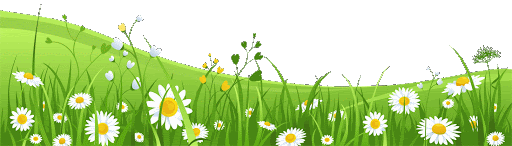 পরিচিতি
মোঃ তারেকুন্নবী
সহকারী শিক্ষক
ICT4E জেলা অ্যাম্বাসেডর
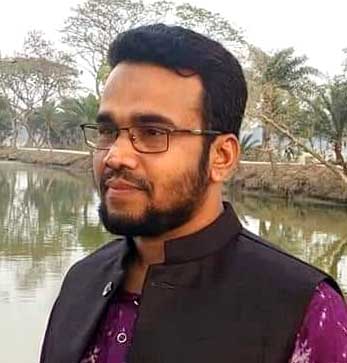 খাজুরা সরকারি প্রাথমিক বিদ্যালয়
ঝিনাইদহ সদর, ঝিনাইদহ
Email: tarakunnabi@gmail.com
Mobile: 01736424142
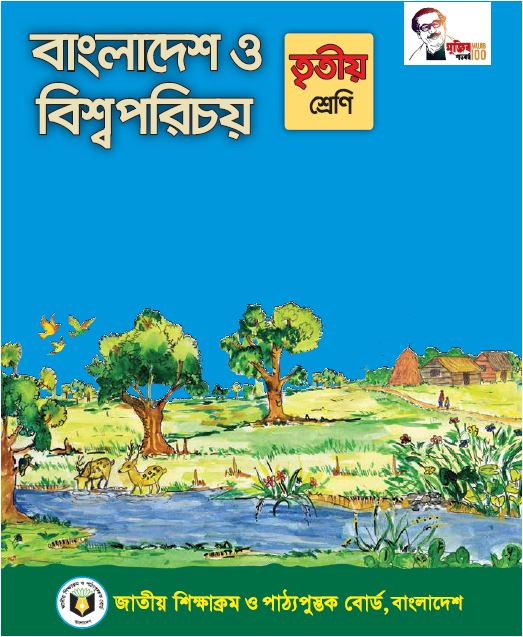 পাঠ পরিচিতি
শ্রেণিঃ তৃতীয়
বিষয়ঃ বাংলাদেশ ও বিশ্বপরিচয়
এসো কিছু ছবি দেখি।
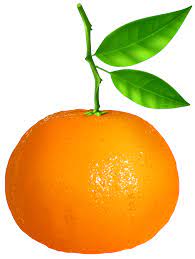 কমলা লেবু দেখতে কেমন?
গোল তবে কিছুটা চ্যাপটা।
এটা কিসের ছবি বলতো?
কমলা লেবু
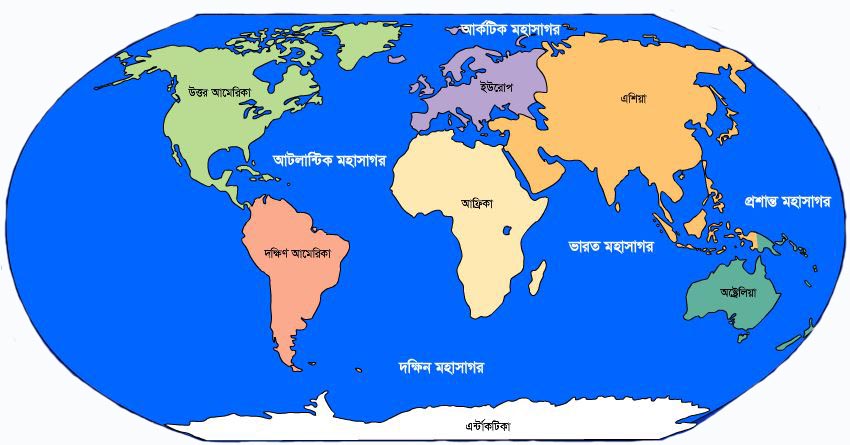 এটা বিশ্বমানচিত্র।
এটা কিসের ছবি বলতো?
আজ আমরা পড়বো
অধ্যায়ঃ 8, মহাদেশ ও মহাসাগর
পাঠ- 1, মহাদেশ
পৃষ্ঠা-44-45
শিখনফল
13.1.1 পৃথিবীর মহাদেশগুলোর নাম বলতে পারবে।
পৃথিবীর উপরিভাগে কি আছে?
আমরা কোথায় বাস করি?
পৃথিবী দেখতে কেমন?
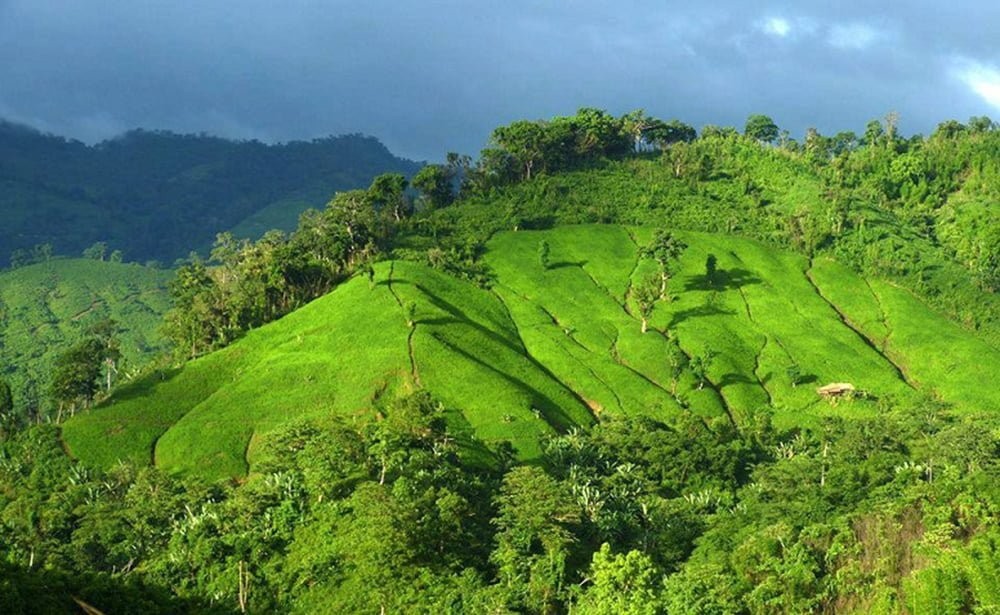 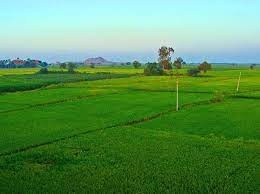 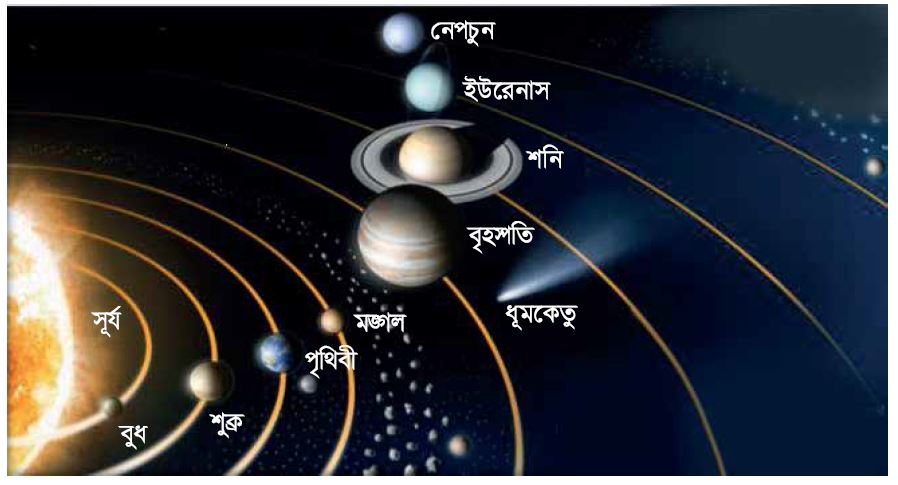 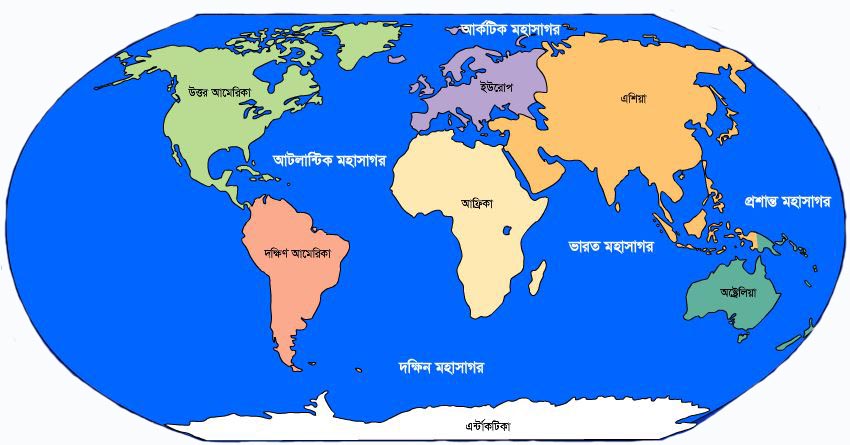 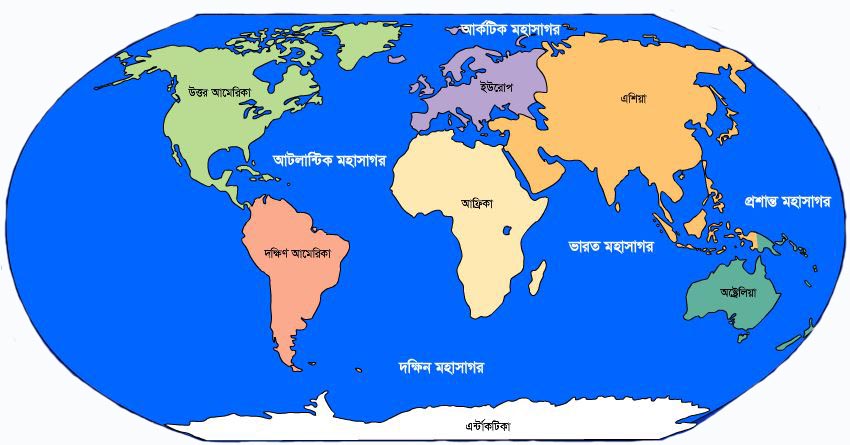 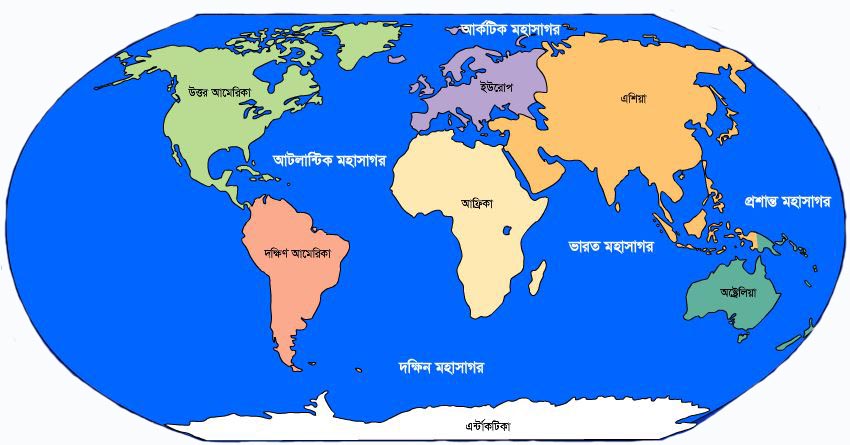 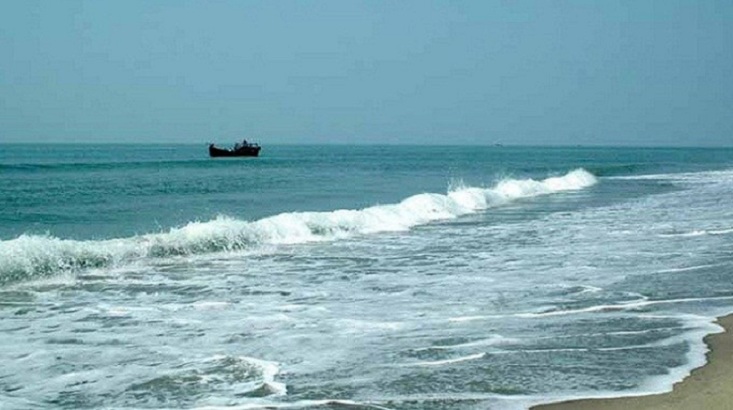 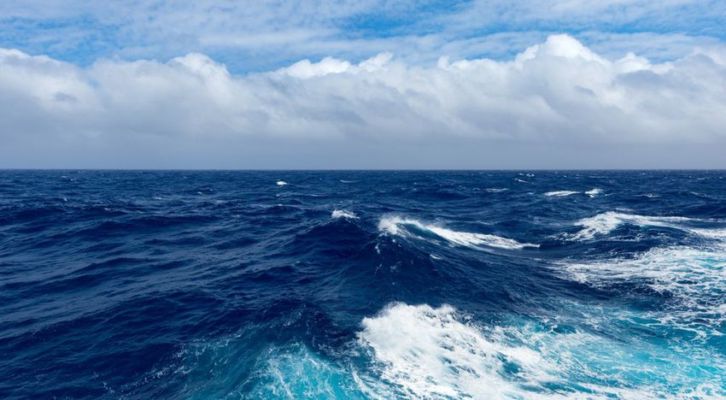 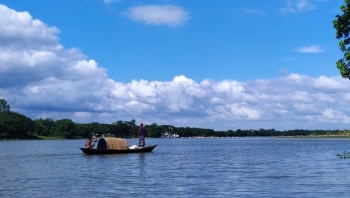 স্থলভাগ
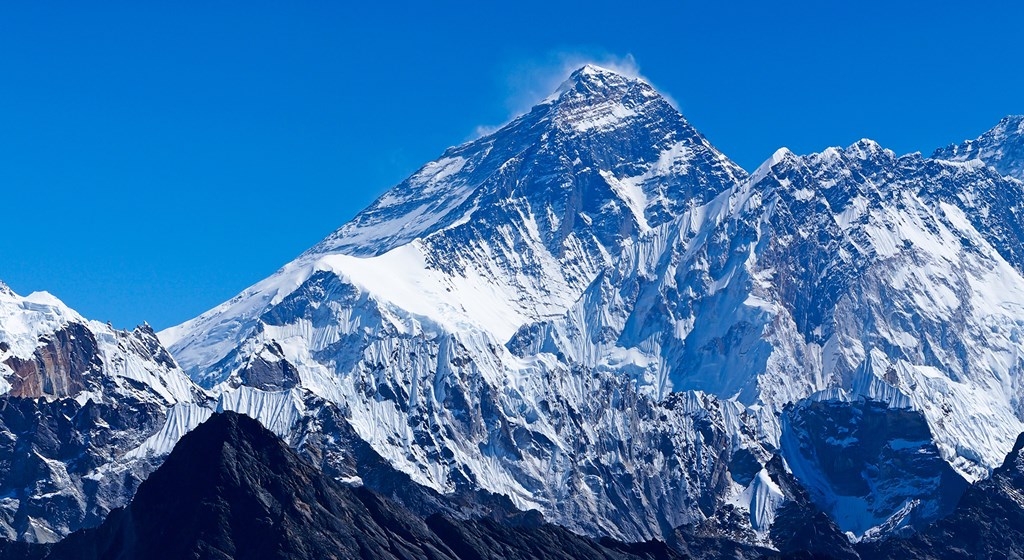 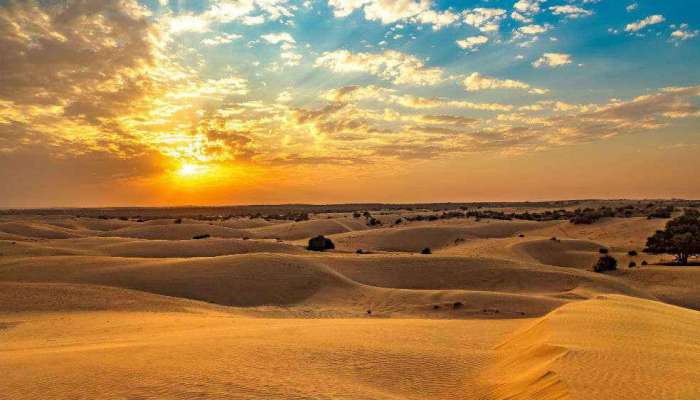 জলভাগ
জলভাগ
নদী,
সাগর
ও মহাসাগর নিয়ে গঠিত।,
পৃথিবীর উপরিভাগে আছে স্থলভাগ ও জলভাগ।
আমরা পৃথিবীতে বাস করি।
পৃথিবী দেখতে গোলাকার, তবে উপরে ও নিচে কিছুটা চাপা।
পৃথিবী সৌরজগতের একটি গ্রহ।
স্থলভাগ
সমভূমি,
পাহাড়,
পর্বত,
মরুভূমি ইত্যাদি নিয়ে গঠিত।
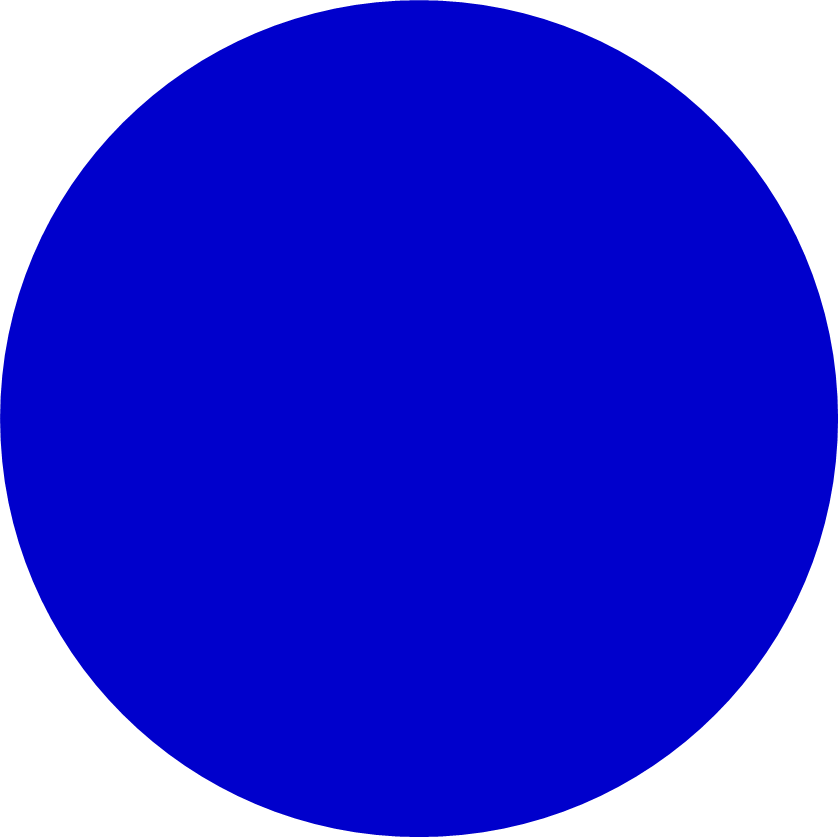 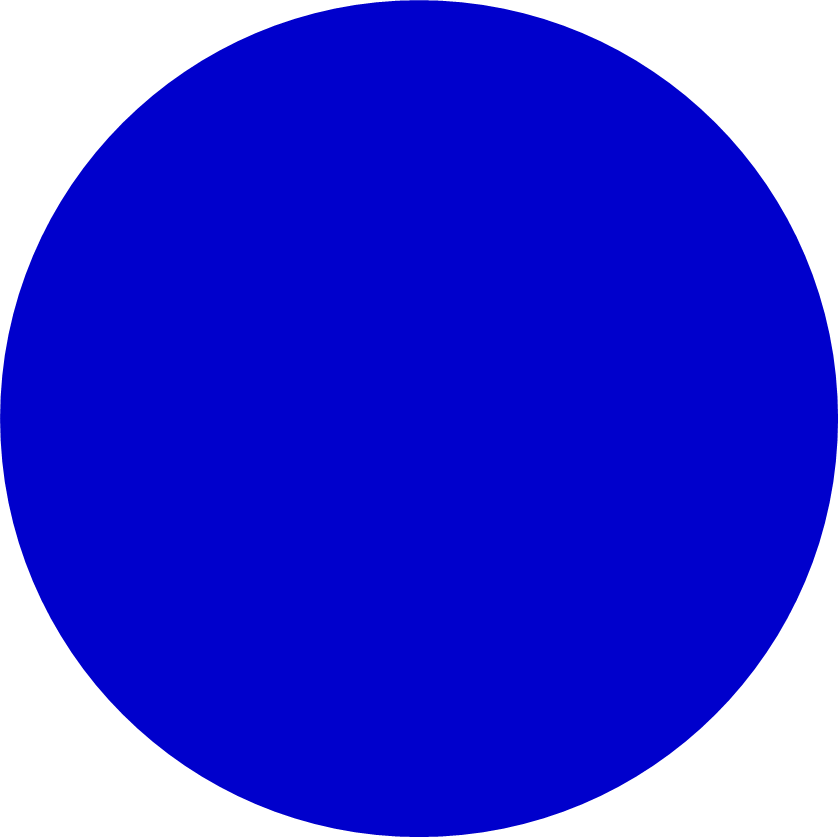 আমরা কি জানি পৃথিবীর কয়ভাগ স্থলভাগ আর কয়ভাগ জলভাগ?
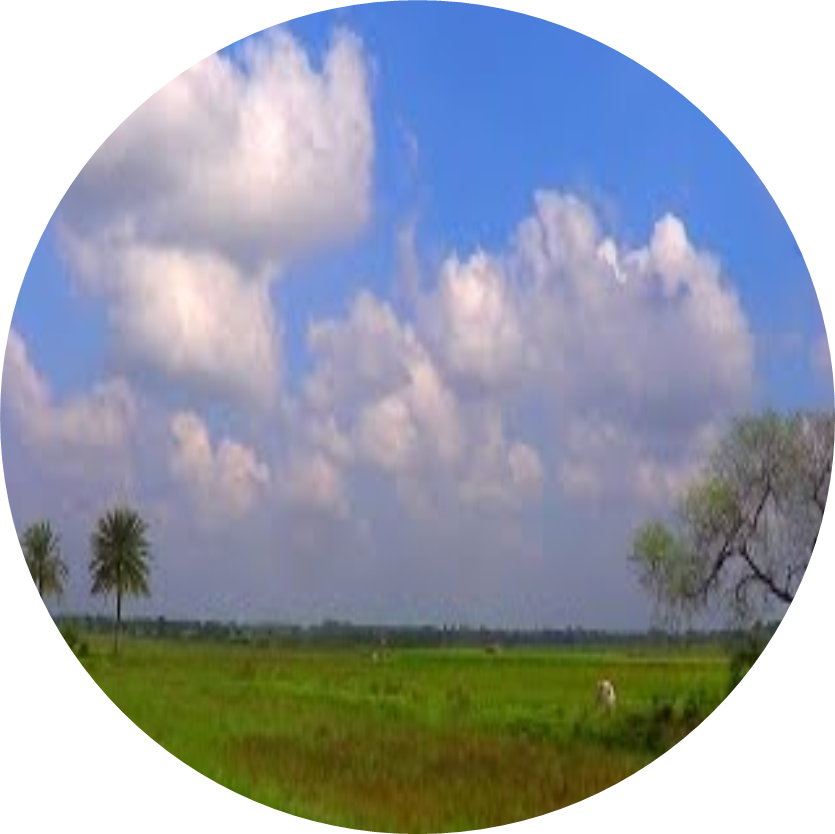 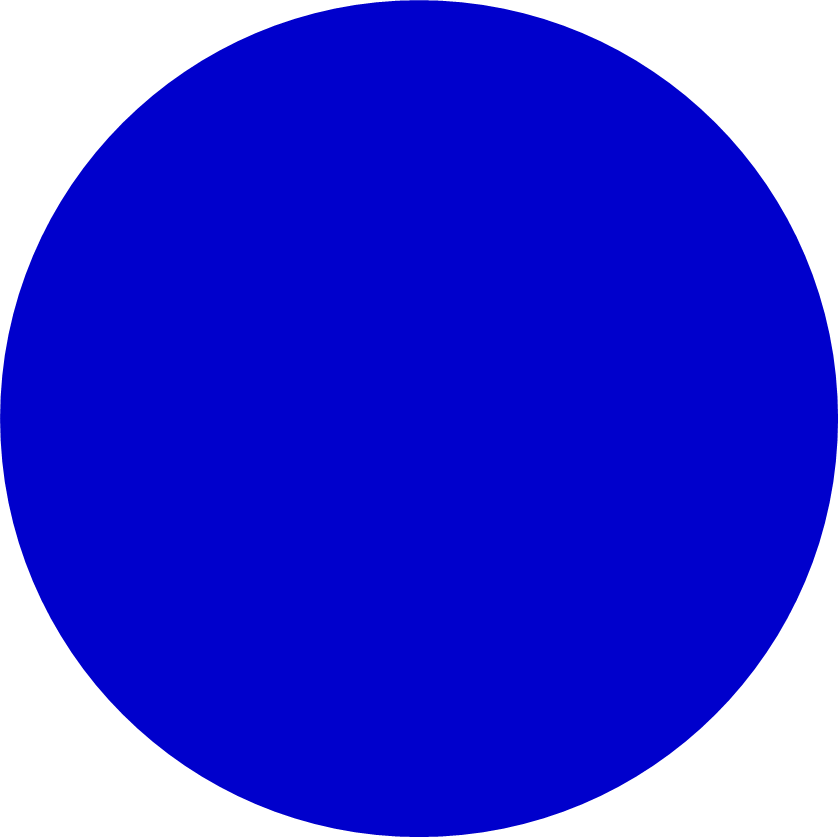 বাকি তিন ভাগ পানি ।
পৃথিবীর চার ভাগের এক ভাগ হলো স্থলভাগ।
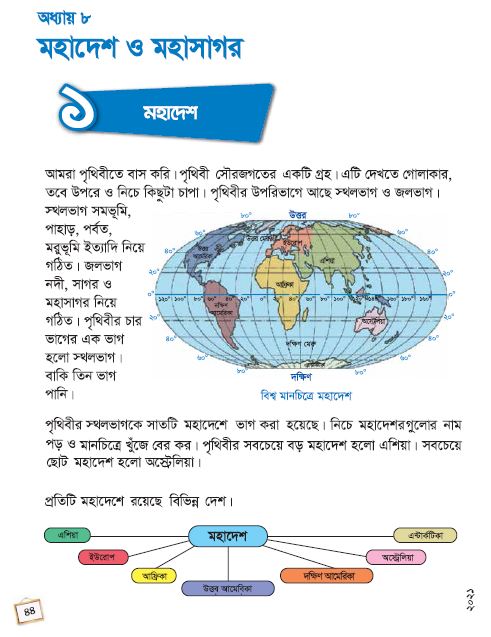 আমরা সবাই পাঠ্যবইয়ের 44 পৃষ্ঠা খুলি।
শিক্ষকের পাঠ
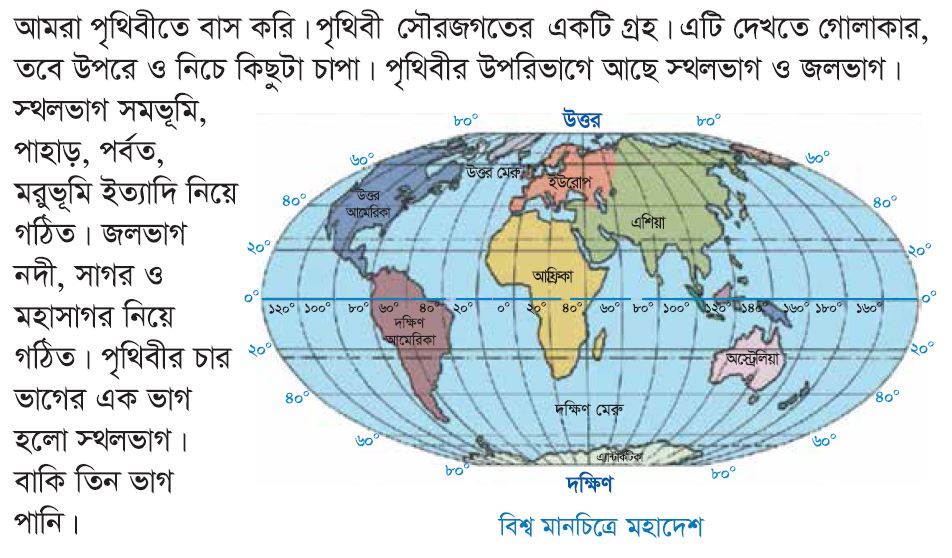 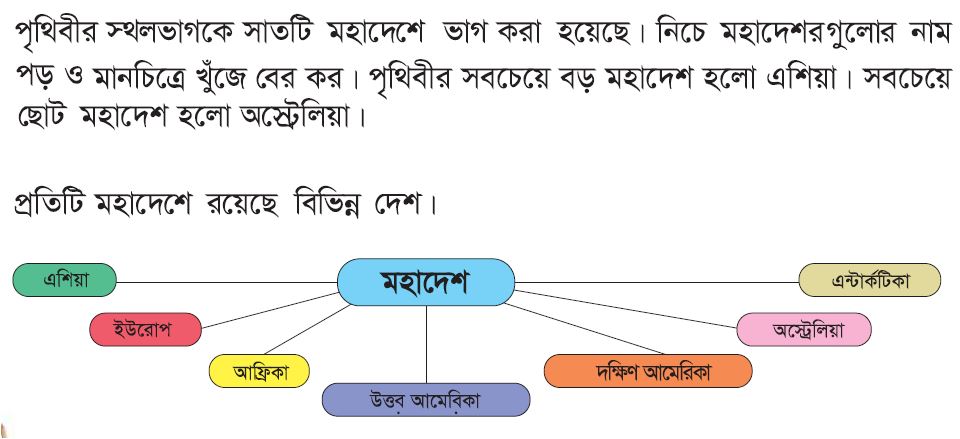 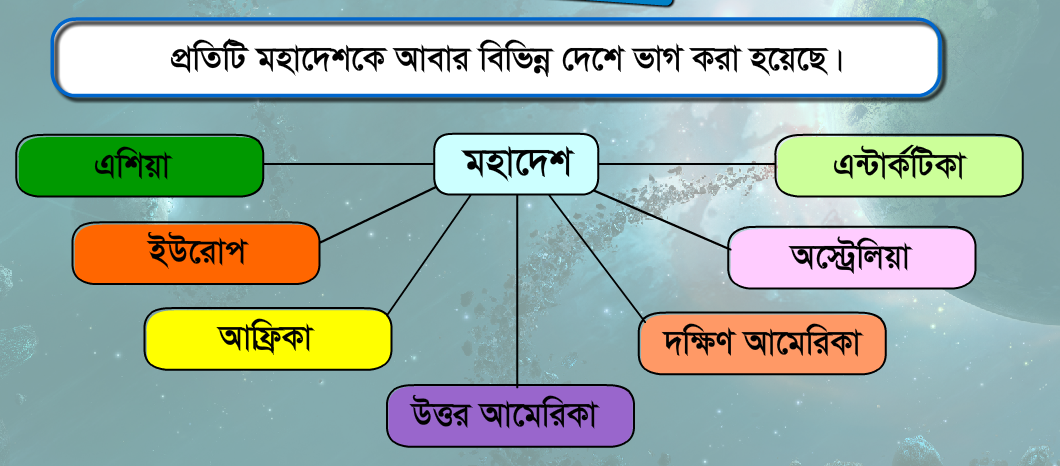 একক কাজ
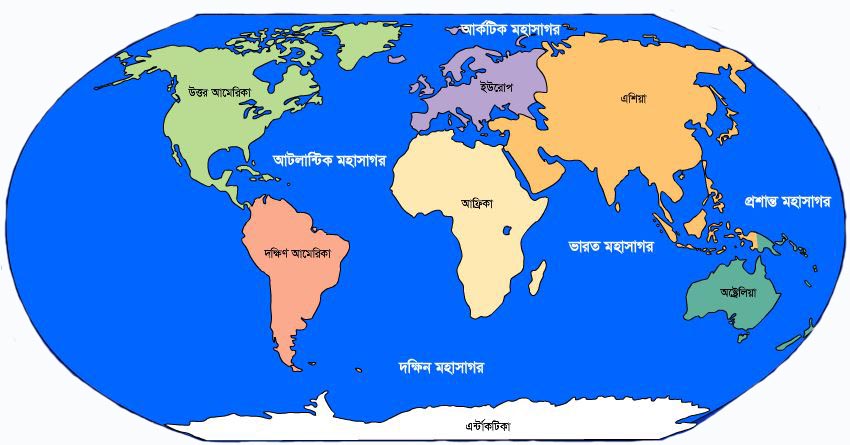 পৃথিবীর স্থলভাগকে কয়টি মহাদেশে ভাগ করা হয়েছে?
মহাদেশ গুলোর নাম পড়ি ও মানচিত্রে খুঁজে বের করি।
আমরা কি জানি আমরা কোন মহাদেশে বাস করি?
আমরা এশিয়া মহাদেশে বাস করি।
সাতটি
শিক্ষার্থীর নিরব পাঠ
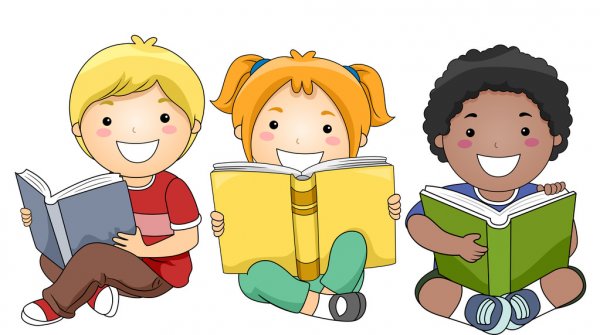 এসো বলি।
পৃথিবীর সবচেয়ে বড় মহাদেশ কোনটি?
এশিয়া।
পৃথিবীর সবচেয়ে ছোট মহাদেশ কোনটি?
সাতটি মহাদেশের নাম বলি।
অস্ট্রেলিয়া।
দলীয় কাজ
কোন  প্রাণী কোন মহাদেশে বাস করে? ছবি দেখে মহাদেশের সাথে মিলাও।
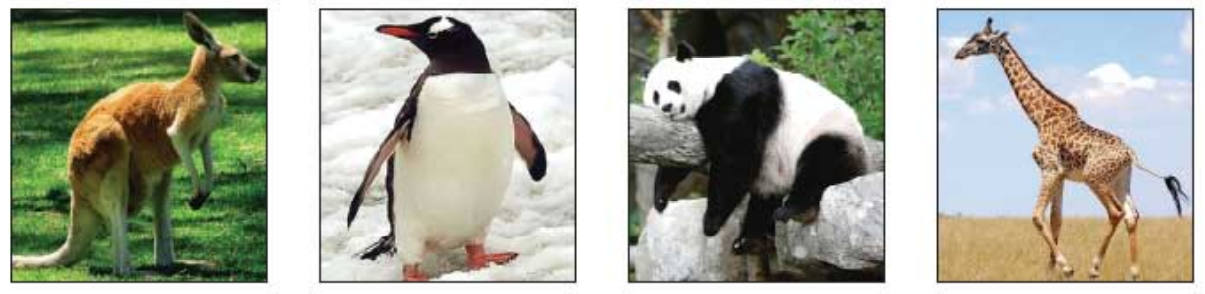 পান্ডা
ক্যাঙ্গারু
পেঙ্গুইন
জিরাফ
মূল্যায়ন
ঠিক উত্তরটিতে টিক (   ) চিহ্ন দিই।
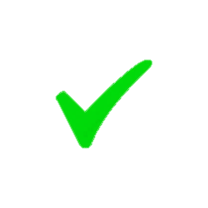 ক. পৃথিবীর কত ভাগ পানি?
1. চার ভাগের এক ভাগ
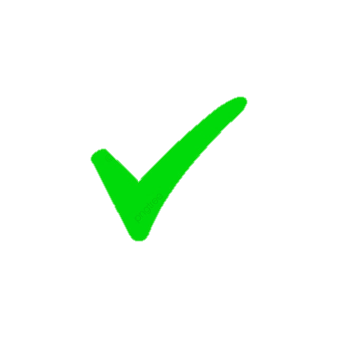 2. চার ভাগের তিন ভাগ
3. পাঁচ ভাগের তিন ভাগ
4. পাঁচ ভাগের এক ভাগ
খ. পৃথিবীর সবচেয়ে বড় মহাদেশ কোনটি?
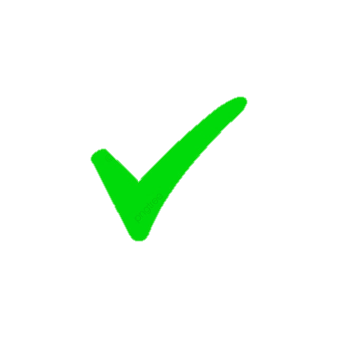 1. এশিয়া
2. ইউরোপ
3. আফ্রিকা
4. উত্তর আমেরিকা
সঠিক শব্দ দিয়ে শূন্যস্থান পূরণ করি।
ক. আমরা ............. মহাদেশে বাস করি।
অস্ট্রেলিয়া
খ. সবচেয়ে ছোট মহাদেশ .................।
সৌরজগতের
গ. পৃথিবী .................... একটি গ্রহ।
এশিয়া
প্রশ্নের উত্তর খাতায় লিখি।
1। সাতটি মহাদেশের নাম লিখি।
উত্তরঃ এশিয়া, ইউরোপ, আফ্রিকা, উত্তর আমেরিকা, দক্ষিণ আমেরিকা, অস্ট্রেলিয়া ও এন্টার্কটিকা।
2। আমরা কোন মহাদেশে বাস করি?
উত্তরঃ এশিয়া।
সারসংক্ষেপ
আজ আমরা মহাদেশ সম্পর্কে জেনেছি। পৃথিবীর জলভাগ ও স্থলভাগ সম্পর্কে জেনেছি। মানচিত্র বা গ্লোব থেকে মহাদেশ খুজে বের করতে পেরেছি। প্রশ্নের উত্তর বলতে ও লিখতে পেরেছি।
কা
ড়ী
বা
জ
র
মহাদেশের নামগুলো অক্ষরের ক্রম অনুসারে সাজিয়ে লিখে আনবে।
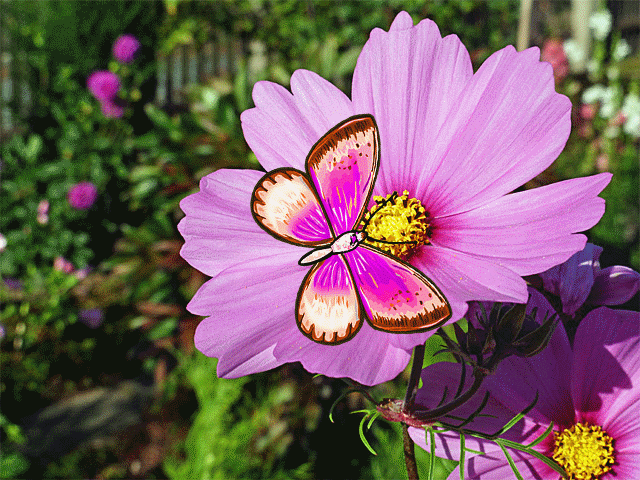 সবাইকে ধন্যবাদ